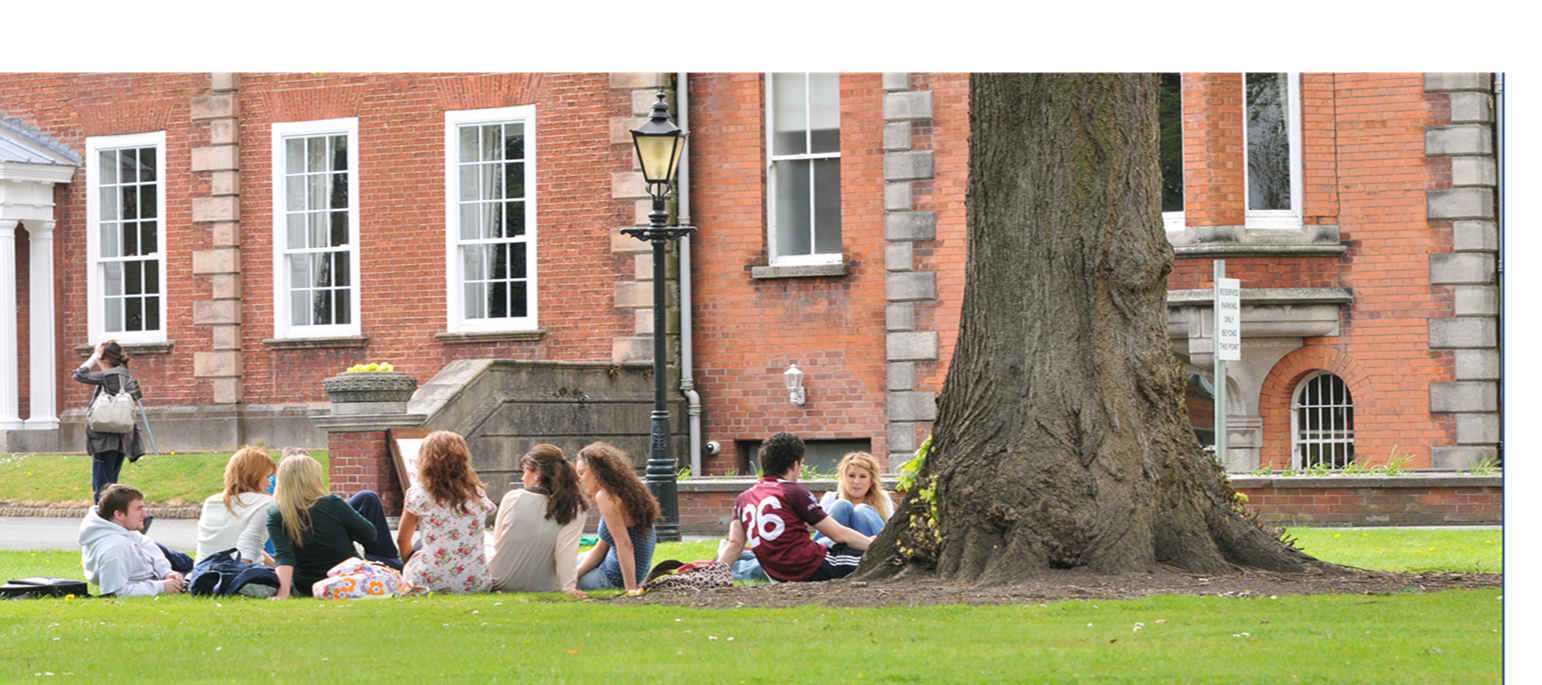 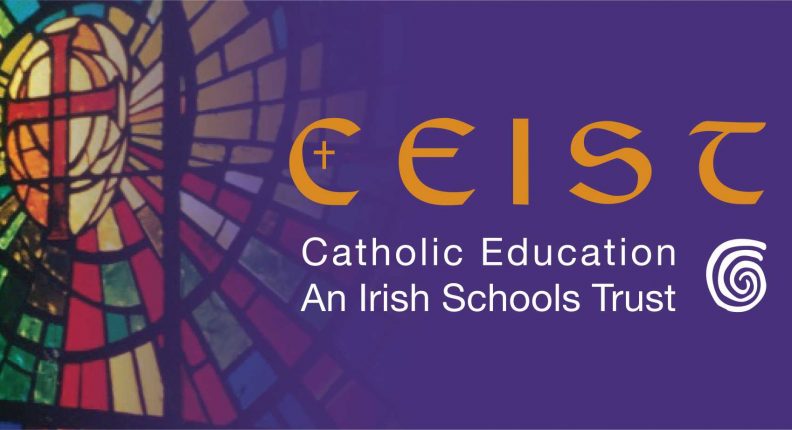 Daire Keogh
School Leadership
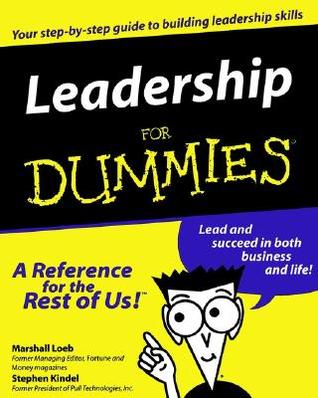 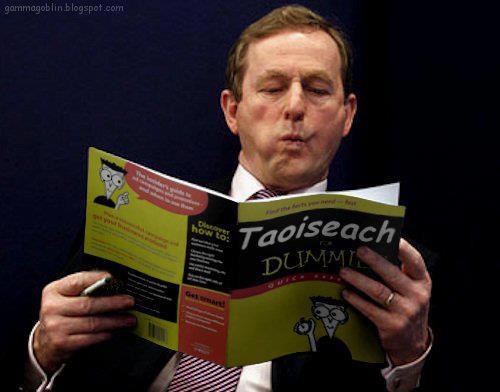 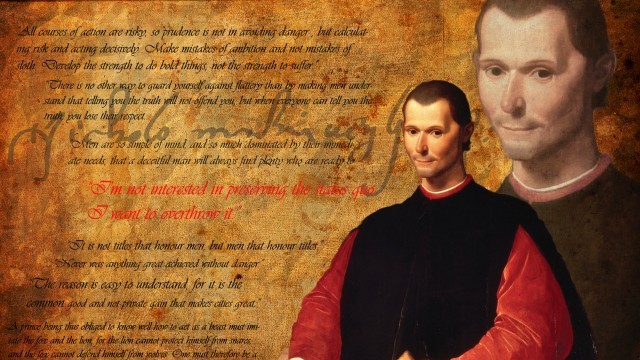 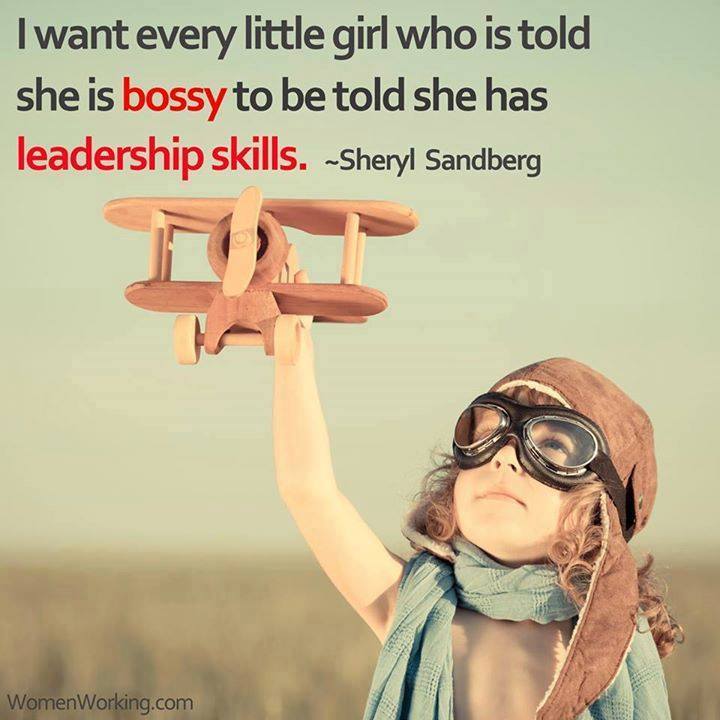 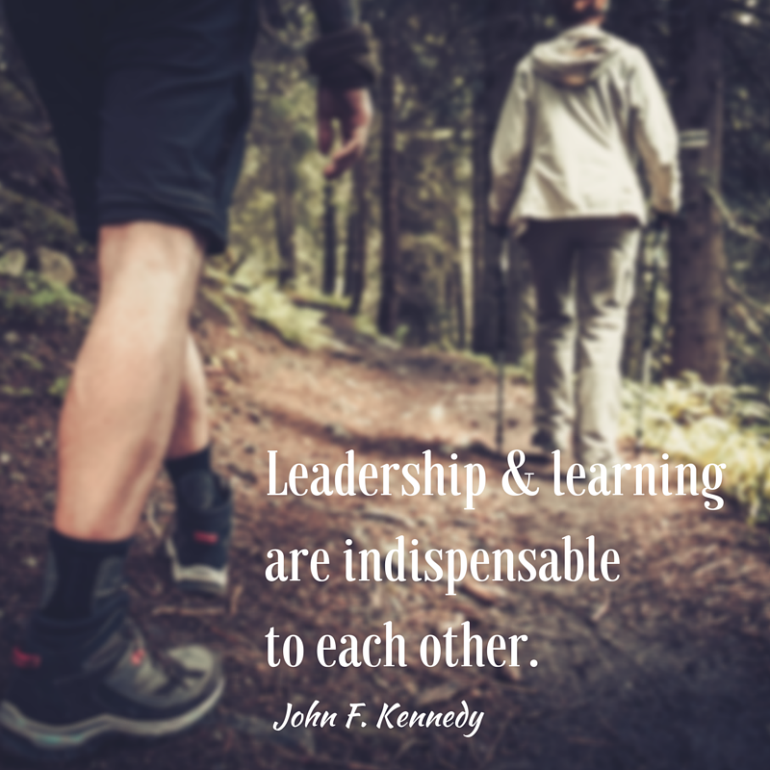 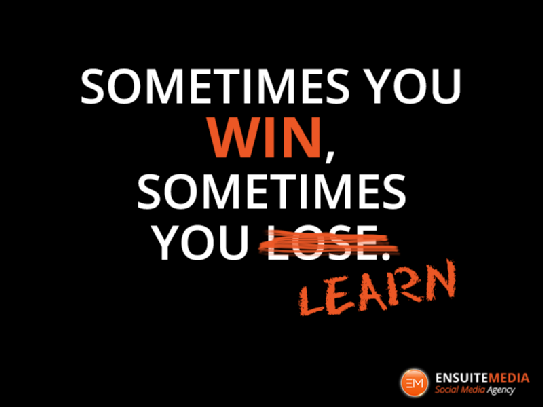 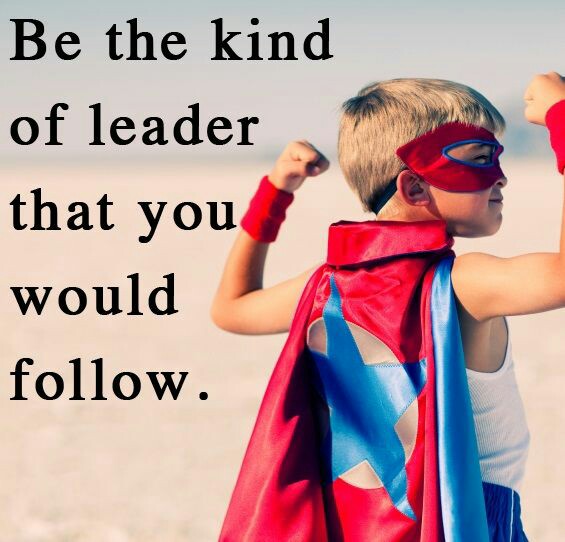